Geometriya
10
sinf
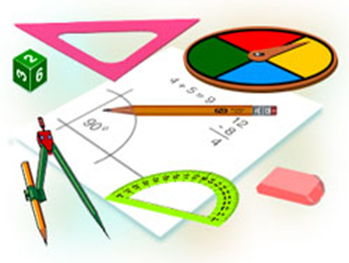 Mavzu:
Aylanish jismlari:
Silindr, konus va shar
Mustaqil bajarilgan topshiriqni  tekshirish
Mustaqil bajarilgan topshiriqni  tekshirish
Mustaqil bajarilgan topshiriqni  tekshirish
Aylanish jismlari
Fazoviy shakllarning yana muhim sinflaridan biri – bu 
aylanish jismlaridir.
Aylanish jismlari – bular silindr, konus va shar.
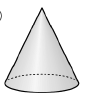 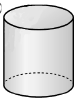 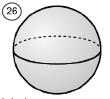 Silindr
To‘g‘ri to‘rtburchakni bir tomoni atrofida aylantirish-
dan hosil bo‘lgan jism silindr deb ataladi.
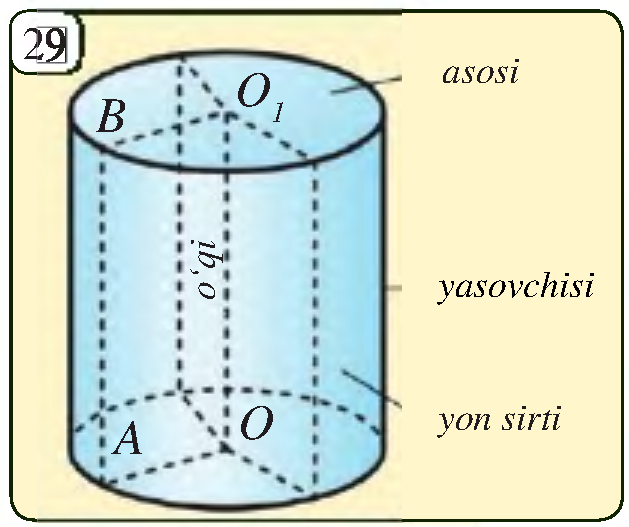 Bunday aylantirishda to‘g‘ri
to‘rtburchakning bir tomoni 
qo‘zg‘alishsiz qoladi va uni
silindrning o‘qi deb ataymiz.
Silindr
O‘qqa qarama-qarshi tomon
aylanishidan hosil bo‘lgan
sirt silindrning yon sirti deb,
tomonning o‘zi esa silindrning
yasovchisi deyiladi.
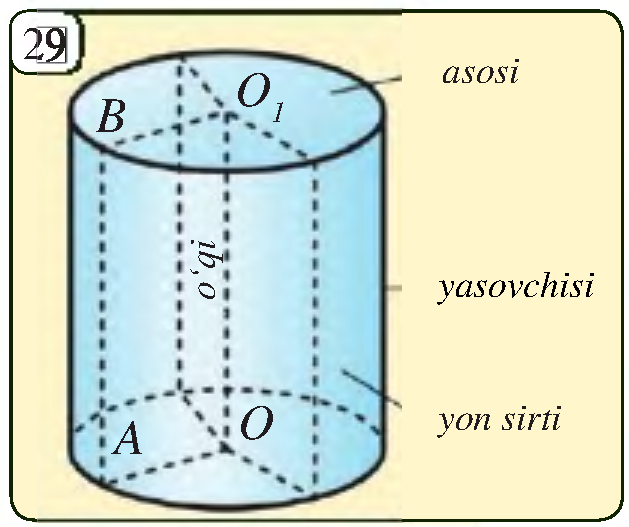 To‘g‘ri to‘rtburchakning 
qolgan tomonlarining har biri 
bu aylanishda doira ko‘rinishidagi sirtni hosil qiladi. 
Bu doiralar silindrning asoslari deb ataladi.
Silindr
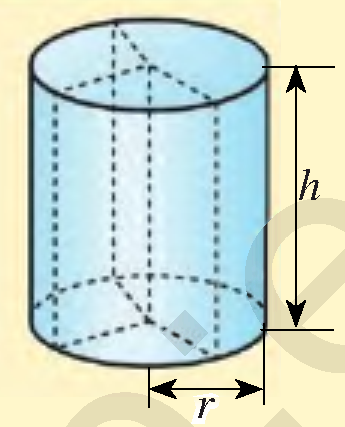 Masalalar yechish
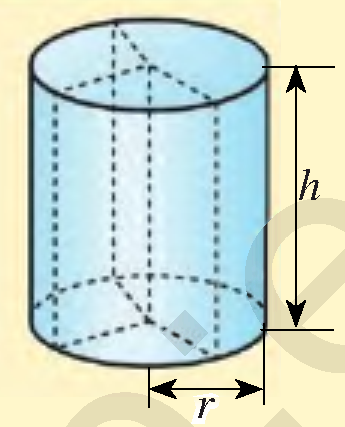 Masalalar yechish
2.17.Silindr asosining radiusi va yasovchisiga ko‘ra 
uning yon sirtini toping.
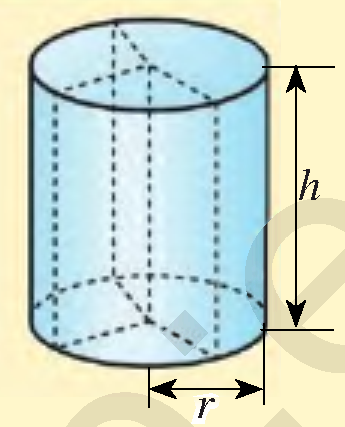 Masalalar yechish
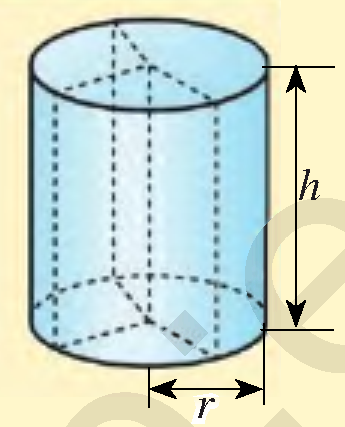 Masalalar yechish
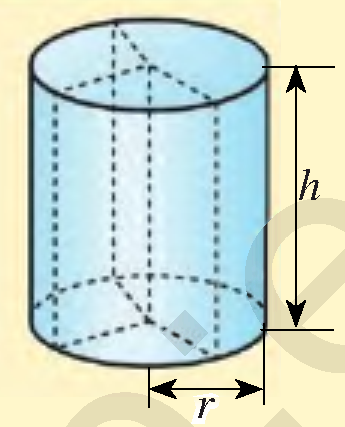 Masalalar yechish
2.22. 4-rasmda tasvirlangan silindr shaklidagi bakning
har ikki tomonini bo‘yash lozim. Agar bakning 
balandligi 2,5 m, asosining diametri 1,2 m va bo‘yoq
qatlami qalinligi 0,1 mm bo‘lsa, bakni bo‘yash uchun
qancha bo‘yoq kerak bo‘ladi?
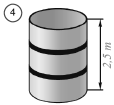 O‘q kesim
Agar to‘g‘ri silindr o‘q 
kesimining yuzi 8 ga teng 
bo‘lsa, silindrning yon 
sirti yuzini toping.
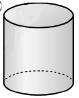 To‘g‘ri 
to‘rtburchak
Masalalar yechish
Silindrning balandligi 5 ga, o‘q kesimining diagonali
13 ga teng. Silindr asosining radiusini toping.
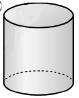 Shar
Doiraning o‘z diametri atrofida aylantirishdan hosil 
bo‘lgan jism shar deyiladi.
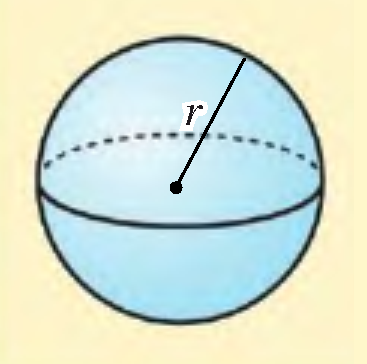 Bunday aylantirishda aylana hosil
qilgan sirt sfera deyiladi.
Sfera markazidan uning ixtiyoriy 
nuqtasigacha bo‘lgan masofa
uning radiusini aniqlaydi.
Masalalar yechish
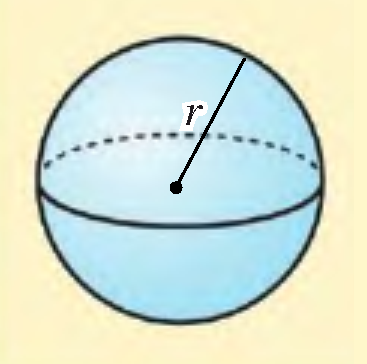 Masalalar yechish
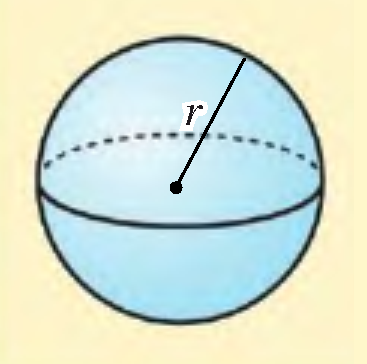 Masalalar yechish
Radiuslari 6 cm, 8 cm, 10 cm bo‘lgan uchta metall 
sharchalar eritilib, bitta katta metall shar hosil qilindi. 
Hosil bo‘lgan shar radiusini toping.
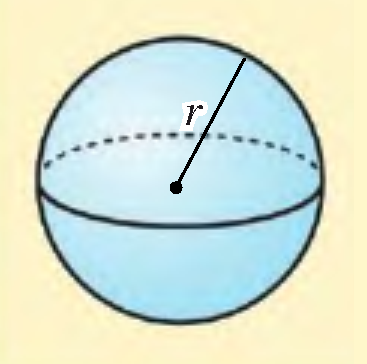 Masalalar yechish
Mustaqil bajarish uchun topshiriqlar
Darslikning 
120-betidagi 2.18, 2.12, 2.13-mashqlar.
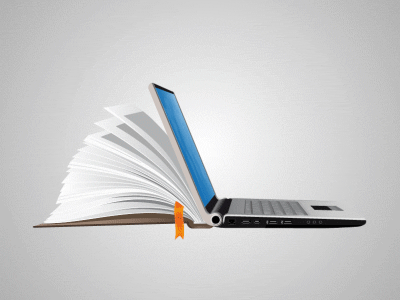 ARALASHMAGA OID MASALALAR
E’TIBORINGIZ UCHUN RAHMAT!